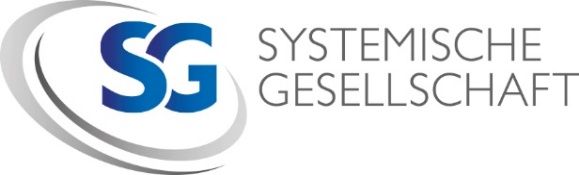 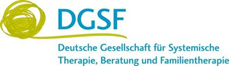 Systemisches Arbeiten verändert die Schule

Runder Tisch am 
17. März 2022
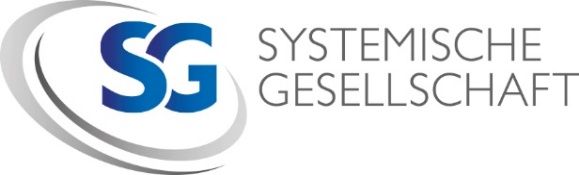 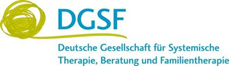 Systemisches Arbeiten verändert die Schule
Runder Tisch, Donnerstag, der 17. März 2022, 19:00 bis 21:00 Uhr, Dokumentation

Begrüßung, Vorstellung der Personen und des Programms
Breakoutrooms: 
Vertiefung des Kennenlernens und Positionierung zu vier Fragestellungen: 
Was kann geschehen, damit dieses Dialogformat einen Mehrwert für Sie hat? 
Welche Themen sind für Sie interessant?
Wie können die Themen bearbeitet werden?
Was sollte geschehen und was nicht? 
3. 	Zusammenfassung
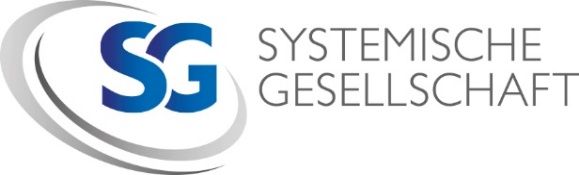 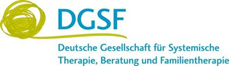 Systemisches Arbeiten verändert die Schule, Runder Tisch
Donnerstag, der 17. März 2022, 19:00 Uhr
Anlass
Immer mehr Menschen mit einer systemischen Qualifikation sind am Handlungsort Schule tätig oder kooperieren mit mindestens einer einschlägigen Bildungsanstalt. Ob nun im Rahmen von Schulsozialarbeit oder Eingliederungshilfe, als Sonderpädagog_innen, Schulpsycholog_innen oder Beratungslehrer_innen. Innerhalb der komplexen Herausforderung, eine umfassende Bildung an heranwachsende Generationen zu vermitteln, scheinen systemische Haltungen, Methoden und Arbeitsansätze gut anwendbar zu sein. Vielleicht sind sie auch in der Lage Antworten auf viele offene Fragen zu geben oder zunächst die Fragen zu würdigen. Wie gelingen systemische Herangehensweisen in einem Umfeld, dass vielerorts so konträre Wertvorstellungen aufrechterhält? Wie verändert systemisches Arbeiten den Lern- und Sozialisationsort Schule? Welche Visionen pflegen und bewegen die Systemiker_innen? Welche Themen, Herausforderungen und Entwicklungspotentiale gibt es an den Schnittstellen zwischen Schule und Jugendhilfe und anderen Systemen? Der Runde Tisch bietet die Möglichkeit zum ergebnisoffenen Austausch über die Art und Weise, wie die beiden systemischen Verbände DGSF und SG das Thema zukünftig bearbeiten wollen.
Beteiligung
Zum ersten Runden Tisch sind 31 Menschen gekommen. 
Dabei sind 8 Schul- bzw. Jugendsozialarbeiter_innen, 2 Mitarbeiter_innen der Eingliederungshilfe, 2 Schulpsycholog_innen, 13 Lehrer_innen und 6 Mitarbeiter_innen anderer Kontexte.
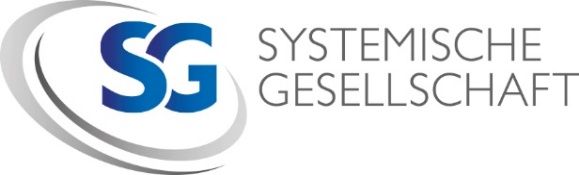 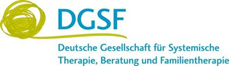 Systemisches Arbeiten verändert die Schule, Runder Tisch
Donnerstag, der 17. März 2022
Was kann geschehen, damit dieses Dialogformat einen Mehrwert für Sie hat?
Vernetzung
Voneinander erfahren und wissen, Impulse und Ideen geben und nehmen, Vorstellung von Pilotprojekten, gelingende Praxisbeispiele präsentieren, wer ist noch in dem Feld unterwegs?, Wunsch nach Netzwerk regionsübergreifend und professionsübergreifend

Thematisches Arbeiten
Einblick in die Bereiche Schule und Systemik
Möglichkeit des Perspektivwechsel mit neuen Handlungsstrategien
Erleben von Bewegung im System Schule für Weiterentwicklung

Lobbyarbeit
Thesen und Statements für die politische Arbeit erstellen
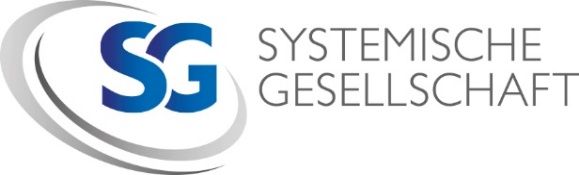 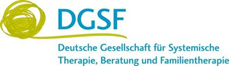 Systemisches Arbeiten verändert die Schule, Runder Tisch
Donnerstag, der 17. März 2022
2. Welche Themen sind für Sie interessant?
Schule neu denken in Richtung Systemik
Öffnung der Schule als Chance für Veränderungen
Perspektivwechsel im „starren“ System Schule erfahren
Systemische Inhalte in der Lehrer_innenaus- und fortbildung 
Austausch konkreter Methoden
Haltung in Schule
Elternarbeit
Systemik erfahrbar machen
Wo und wie können Gelegenheiten für systemisches Denken geschaffen werden?
Umdenken im Lehrer_innenkollegium hin zum Mehrwert des systemischen Denkens Methoden
Vorstellen von „best practise“ des systemischen Arbeitens an Schule, insgesamt je konkreter, desto besser
Schaffen verbindlicher Strukturen, vielleicht irgendwann in der Zukunft ein SG-Siegel Systemische Schule
Fortbildung zu systemischen Themen
Lobbyarbeit, Praxiserfahrungen für Theorie und Politik nutzen
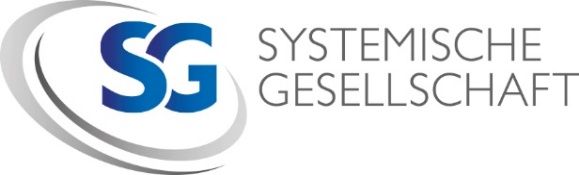 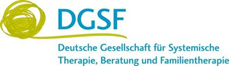 Systemisches Arbeiten verändert die Schule, Runder Tisch
Donnerstag, der 17. März 2022
3. Wie können die Themen bearbeitet werden?
Strukturelles
Runde Tische 4x im Jahr
Ziele am Runden Tisch finden und formulieren
Angebote austauschen, Übersichten erstellen
Impulsvorträge, Austausch und weitere Bearbeitung in Breakoutrooms
Wechsel zwischen Groß- und Kleingruppe im Digitalformat
Implementieren von Netzwerktreffen, Professionstreffen und professionsübergreifenden Treffen in regelmäßigen Abständen
Kleingruppen mit gleichen Tätigkeitsfeldern, Kleingruppen mit unterschiedlicher Expertise

Inhaltliches
Roter Faden durch die gemeinsame Arbeit
Aus der Praxis in die Theorie durch die DGSF und SG, zurück in die Praxis
Zielorientiertes, nachhaltiges Arbeiten
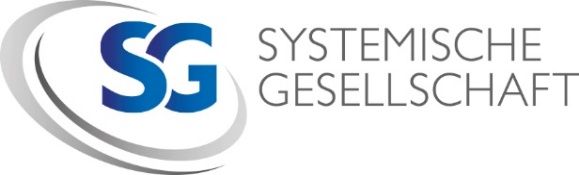 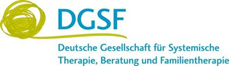 Systemisches Arbeiten verändert die Schule, Runder Tisch
Donnerstag, der 17. März 2022
4. Was sollte geschehen und was nicht?
Was sollte geschehen? 
eine zeitnahe Fortsetzung
etwas Nachhaltiges/Zielorientiertes soll als Ergebnis rauskommen
Wunsch nach Selbstwirksamkeitserleben: „an diesem Fortschritt habe ich mitgewirkt“.
Inspiration: was macht die DGSF und die SG, wie sieht systemisches Denken aus?
Schnittstellen finden, mit denen sich alle identifizieren können
Themenauswahl/ -wünsche zusammenstellen, Erstellen eines bedarfsgerechten Rankings
Treffen 3-4 mal jährlich
Roter Faden 

Was sollte nicht geschehen?
ein Fehlen diese Formates
dass es wieder verpufft bzw. wieder einschläft